2 核と像
キーワード
上への写像・１対１写像・線形写像・核・像・直和・直交補空間
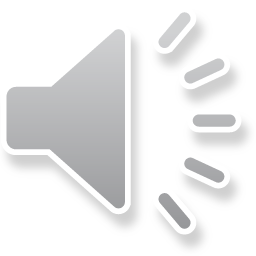 写像とは
1



y


0
1



y


0
青は写像である：すべてのxでyが定まる
青は単写（１対１写像）である：
　ひとつのyにひとつのxが対応する
赤は写像ではない：あるxでyが定まらない
像
青は全写（上への写像）ではない：
　像がyの一部にしか対応していない
緑は写像である。
像
緑は全写である：
　像がyのすべてと対応する
●
●
0
0
x
x
1
1
緑は単写ではない：
　ひとつのyにふたつのxが対応する
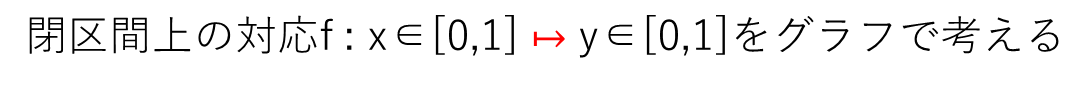 逆写像を持つ場合
単写かつ全写となる連続写像は、
(0,0)と(1,1)を結ぶ単調増加関数（青）
1



y


0
もしくは

(0,1)と(1,0)を結ぶ単調減少関数（赤）

に限られる。これを同型写像という。
0
x
1
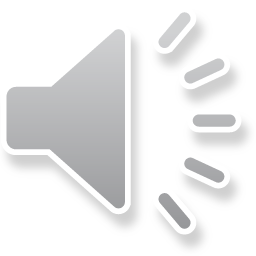 線形写像とは
☜ポイント　係数が関数の外へ括りだせる
☜ポイント　n次元標準基 e1=(1,0,...,0), e2=(0,1,...,0),..., en=(0,0,...,1)
☜ポイント　線形性より
☜ポイント　標準基による行列 [e1|…|en]はI
☜ポイント　行列Aを線形作用素という
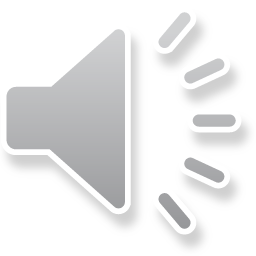 線形写像の核と像１
☜ポイント　行き先が原点となる元の集まり
核が非自明解を持つと全単射ではなくなり、逆写像が存在しない
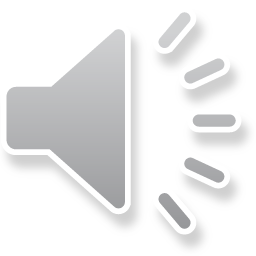 線形写像の核と像２
☜ポイント→は集合のみを表記するとき使う
☜ポイント　像は列ベクトル空間
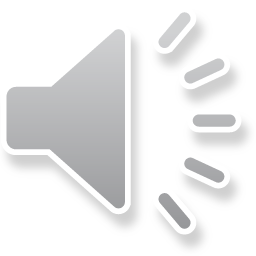 行列式の幾何学的解釈
vn=Aen
A=[v1|v2|…|vn]
vn
v1=Ae1
v1
正則行列A
en
・
n次元(最大)体積素
体積V
n次元(最大)体積素
体積|detA|×V＝０
逆行列A-1
・
・
核
☜ポイント　像は全空間
n次元(最大)体積素
体積|detA|×V
逆行列A-1は存在しない
✖
非正則行列A
v2=Ae2
v2
e1
e2
rankA=2
行列式は最大体積素拡大率
☜ポイント　像は平面
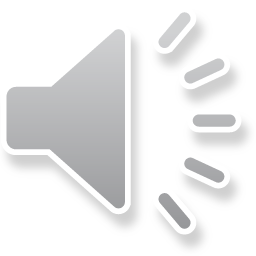 部分空間の記述方法は２つだけ
e3
e3
v
e2
e2
v2
・
・
v1
基底の線形結合で表す方法

X=<v1,v2>= {sv1+tv2 : s,t∈R1} ⊂R3

像はこの表現で定義されている
法線の直交補空間で表す方法

X= {x∈R3  : x⊥v} ⊂R3

核はこの表現で定義されている
e1
e1
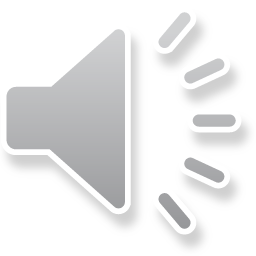 まとめ
nxn行列A=[v1|v2|…|vn]および線形写像fAに関して以下のすべては同値である。
det A ≠ 0
rankA = n, nullA = 0
fA-1 (A-1)が存在する
dim<v1,v2,…,vn>=n
Im fA = Rn
{x∈Rn : Ax=0} = {0}
Ker fA = {0}
Aが非正則な場合
Aが正則な場合
fA-1 (A-1)は存在しない
rankA = r, nullA = n-r
det A = 0
dim<v1,v2,…,vn> = r
dim [Im fA =<v1,v2,…,vn>] = rank A
dim{x∈Rn : Ax=0} = n-r
dim [Ker fA = {x∈Rn : Ax=0}] = null A
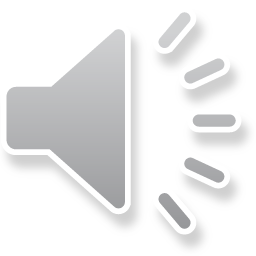 部分空間の和と直和
n次元実空間の一次元部分空間XとYを考える．
和 X+Y = {x+y : x∈X, y∈Y}を定義する
XとYの基底が

・線形独立の場合　dim(X+Y) = dimX+dimY=2

・線形従属の場合　dim(X+Y)=１≠dimX+dimY=2

 正しくするには，

　dim(X+Y)＝１＝dimX+dimY-dim(X∩Y)=1+1-1

としなければならない．
Y
合併X∪Yを取っても平面にならない
〇
×
・
☜ポイント 重なる二直線になる
X
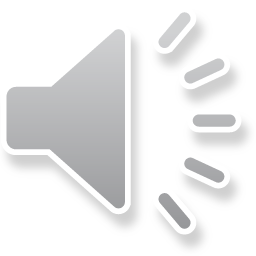 直交補空間
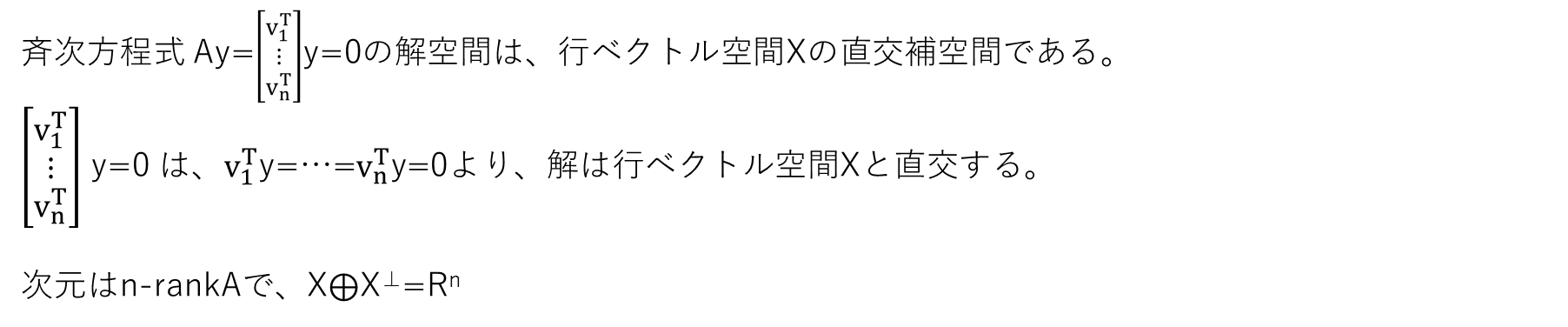 線形写像fAの核とは、Aの行ベクトル空間の直交補空間である。